ГОСУДАРСТВЕННОЕ БЮДЖЕТНОЕ ДОШКОЛЬНОЕ УЧРЕЖДЕНИЕ ДЕТСКИЙ САД №30 
ВАСИЛЕОСТРОВСКОГО РАЙОНА  САНКТ-ПЕТЕРБУРГА
10 ФЕВРАЛЯ
         День рождения Домового
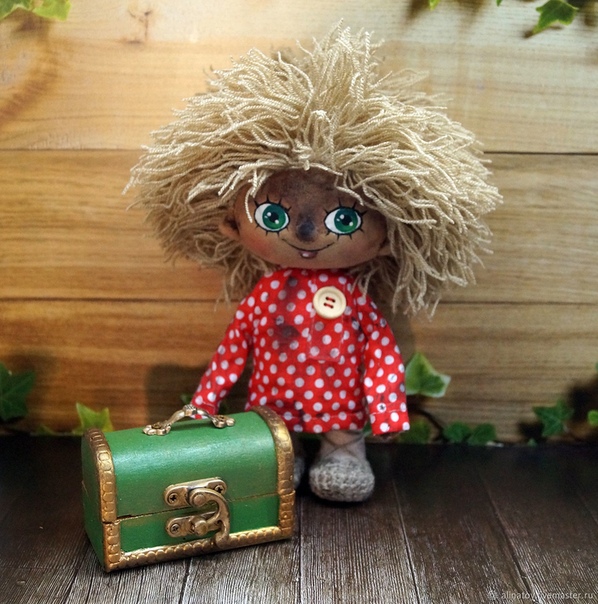 Составитель : Коханская Е.С
.
В старые времена русский народ  в феврале отмечал день рождения домового.
   Домовой – это добрый дух. Он защищает от всего плохого дом, людей и животных, а ещё он не любит ленивых и может над ними подшутить.
   Обычно домовой живет в темном углу, за печкой, где очень тепло, но порой селится под порогом, в подполе, на чердаке.
   С домовым  нужно общаться с уважением и большим почтением.
   Домовой  следит за порядком в доме обычно в ночное время, когда все домочадцы спят, чтобы не попадаться им на глаза и не напугать
   В день рождения домового домочадцы обращались к нему с просьбами и пожеланиями. А ещё домовому дарят в подарок красивую коробочку без крышки, в которую кладут старые бусы и монетки, броши и блестящие пуговицы, ведь они очень любят играть.
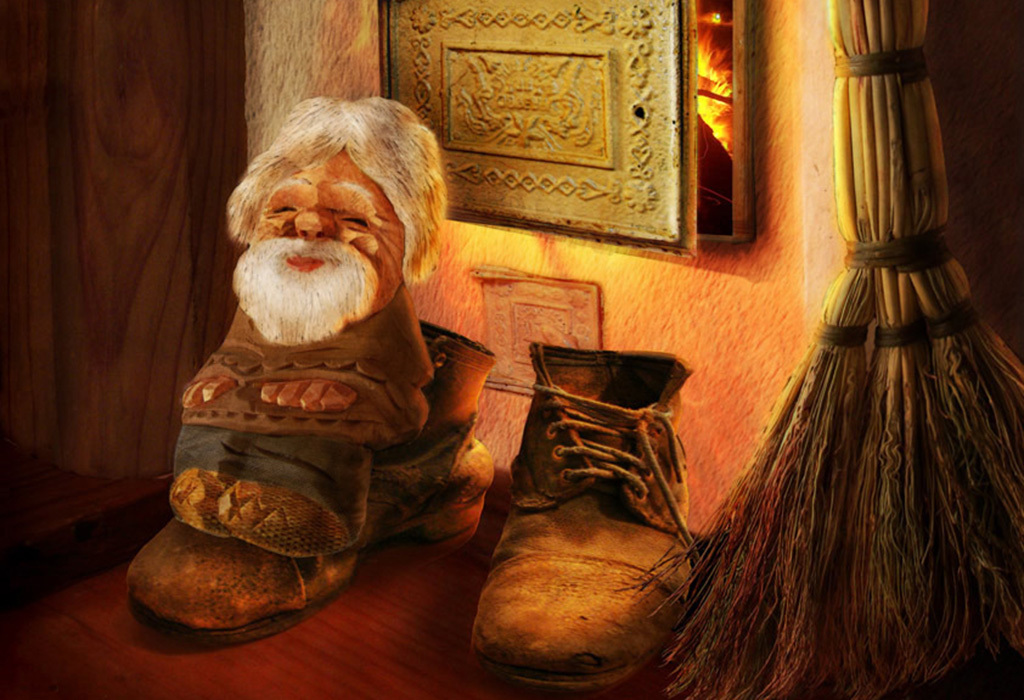 Если семья переезжала на новое место жительства, то звала домового с собой:
« Хозяин мой, пойдем со мной. Полезай, Домовой, в тапок, поедешь с нами»
А ещё известно, что домовой большой озорник. Порой так припрячет какую-нибудь вещь, что попробуй, найди. Приходится  тогда его просить: «Домовой, домовой, не хочу играть с тобой. Поиграли и хватит. Отдай вещь обратно» или пожурить: « Такой взрослый дедушка, а проказничаешь.  Ай - яй - яй!»
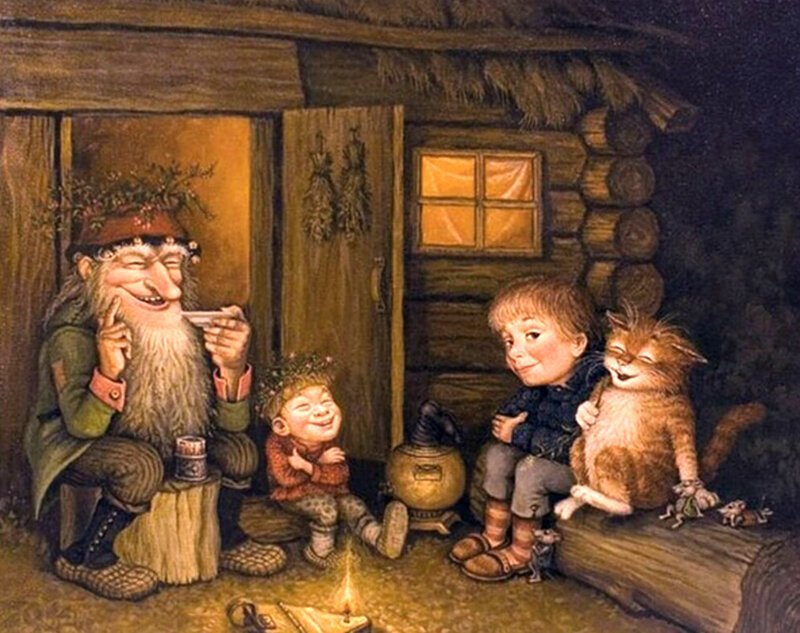 Домовые любят играть с маленькими детьми, они их не пугают, а совсем наоборот, веселят их так, что они хохочут.
Развлечение в средней группе. «День рождения Домового Кузи»

Цель: дать детям представление о праздновании русским народом дня рождения Домового. Познакомить с домовым, как сказочным персонажем.
Знакомство с домовым Кузей
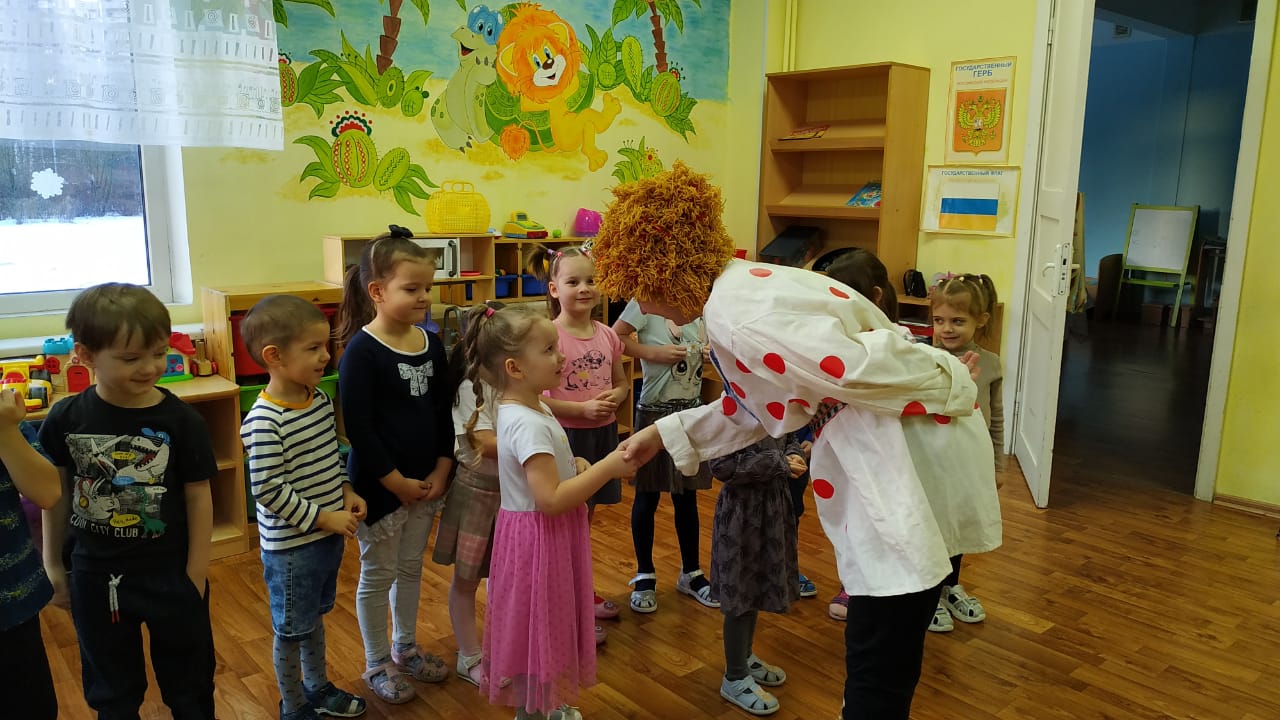 Игра « Хвост и голова»
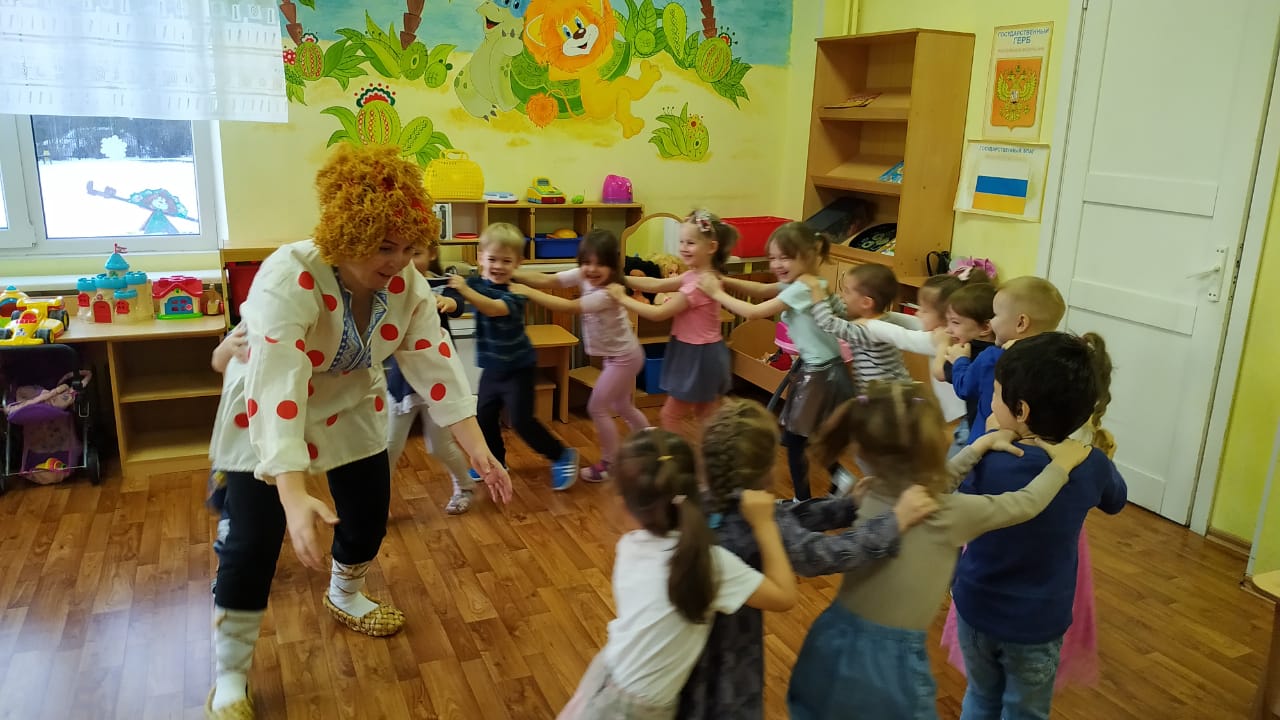 Поздравление с Днём рождения Кузи.
Хоровод.
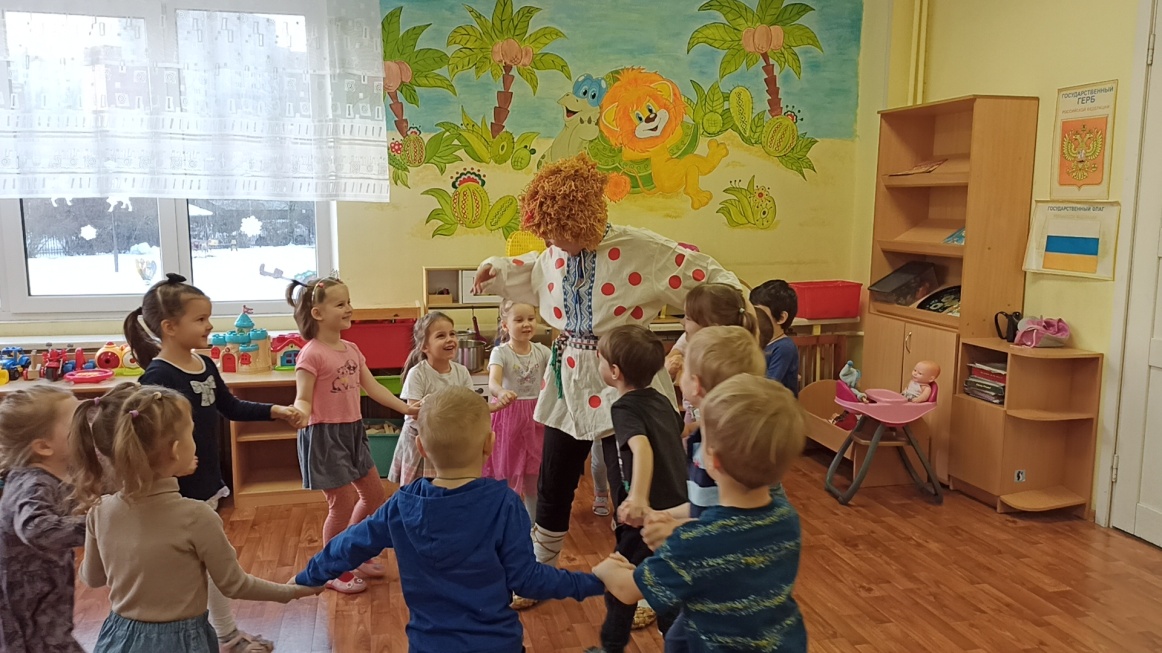 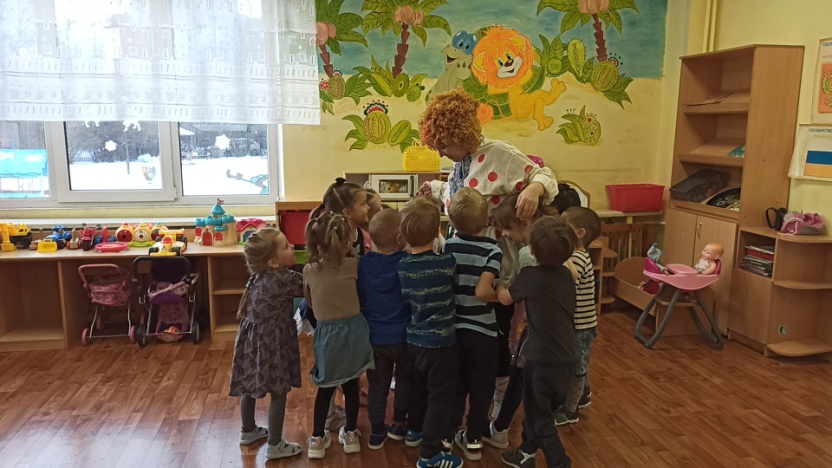 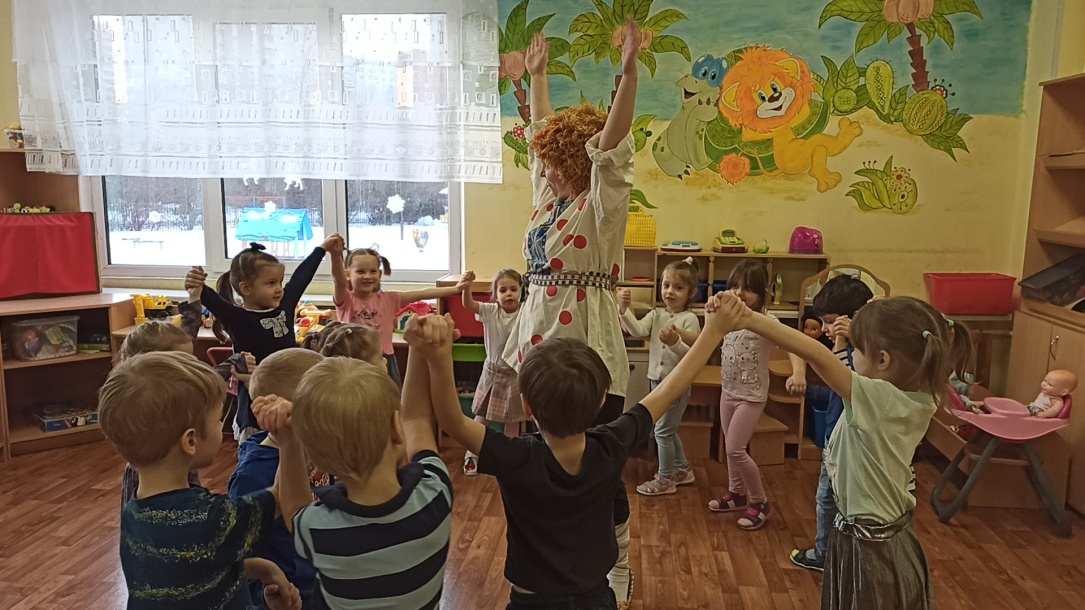 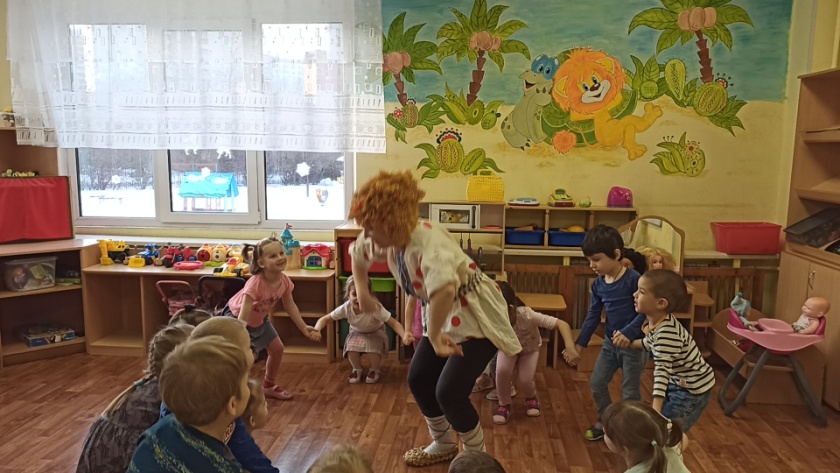 Подарок для Кузи.
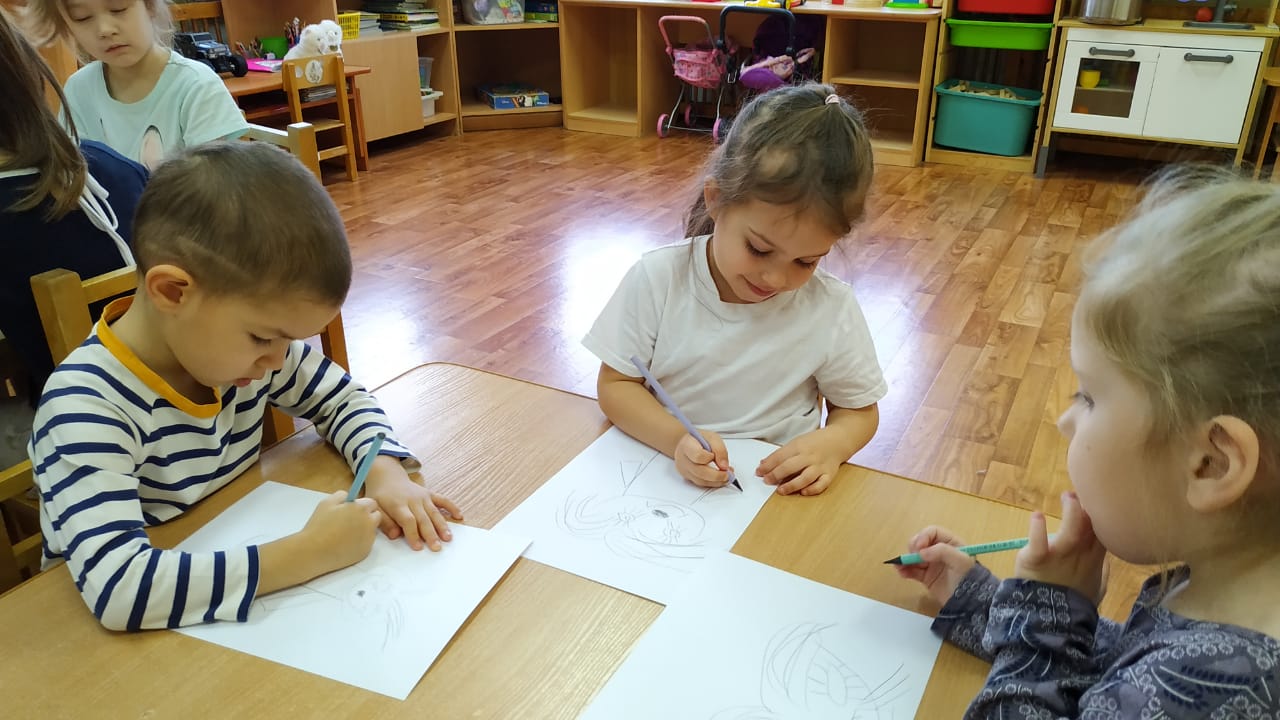 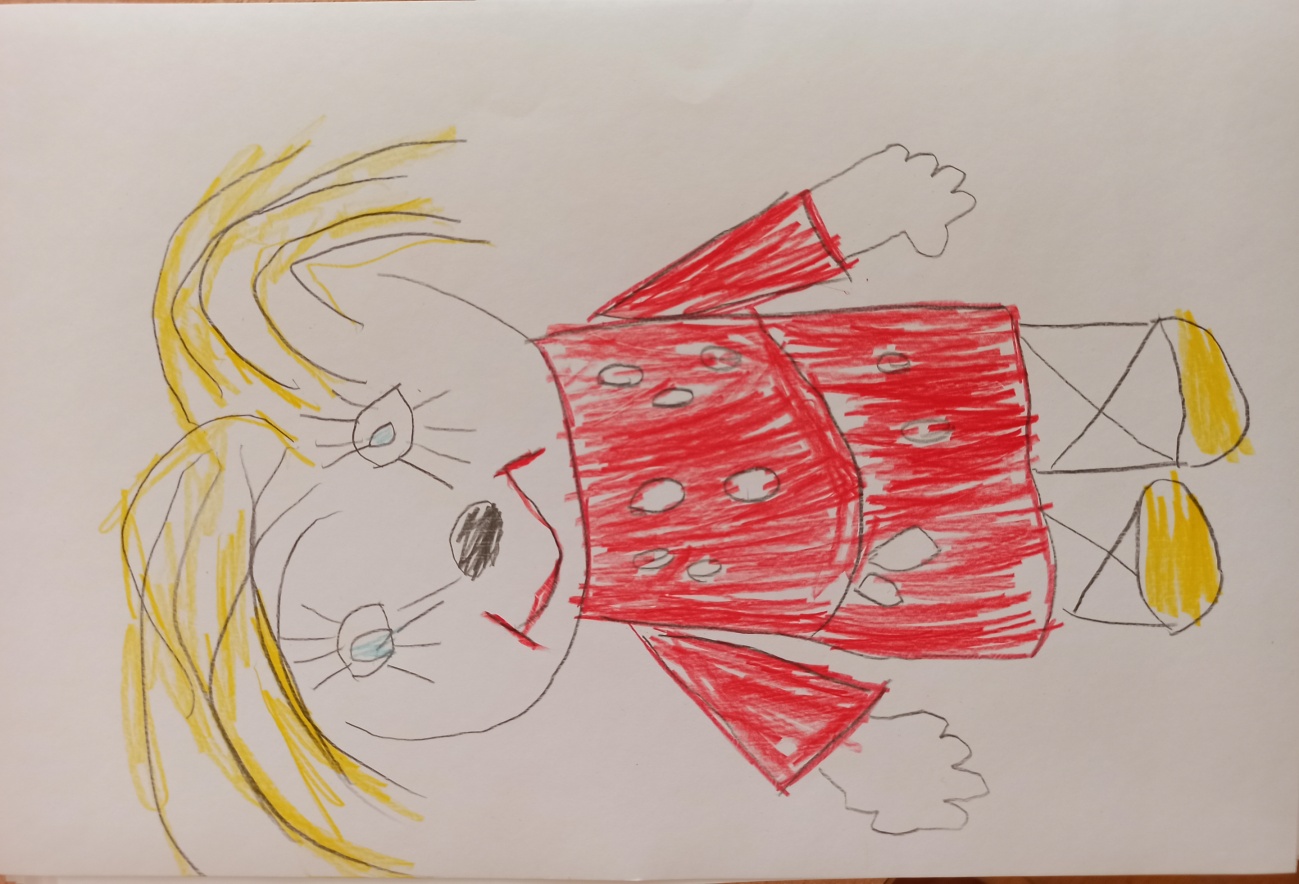 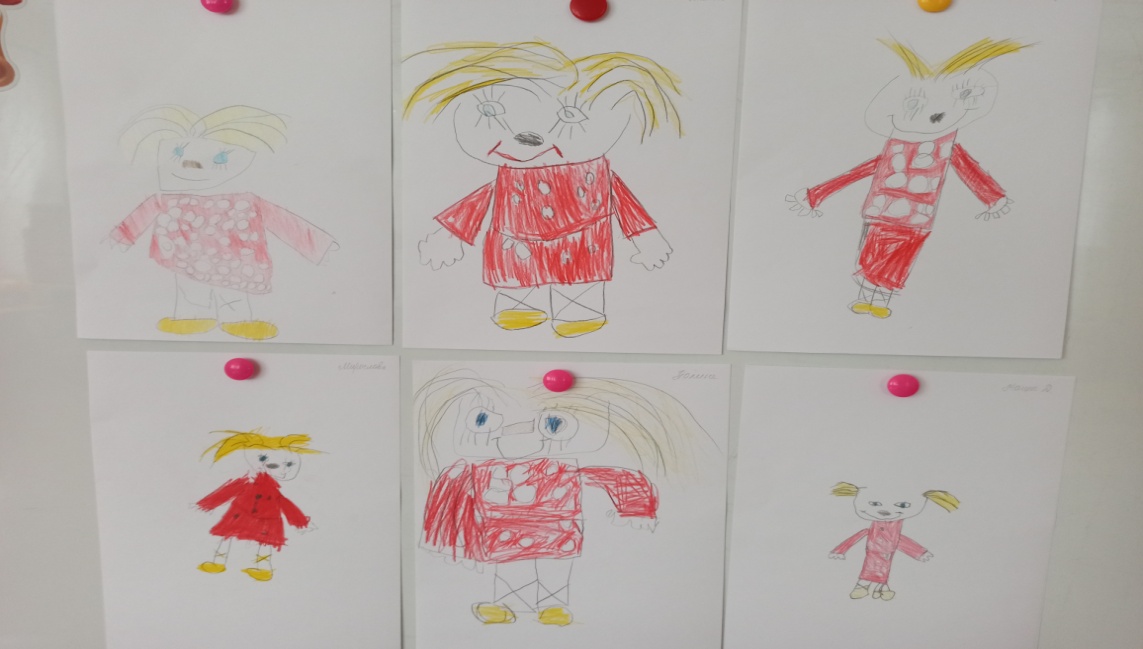 Фото на память.
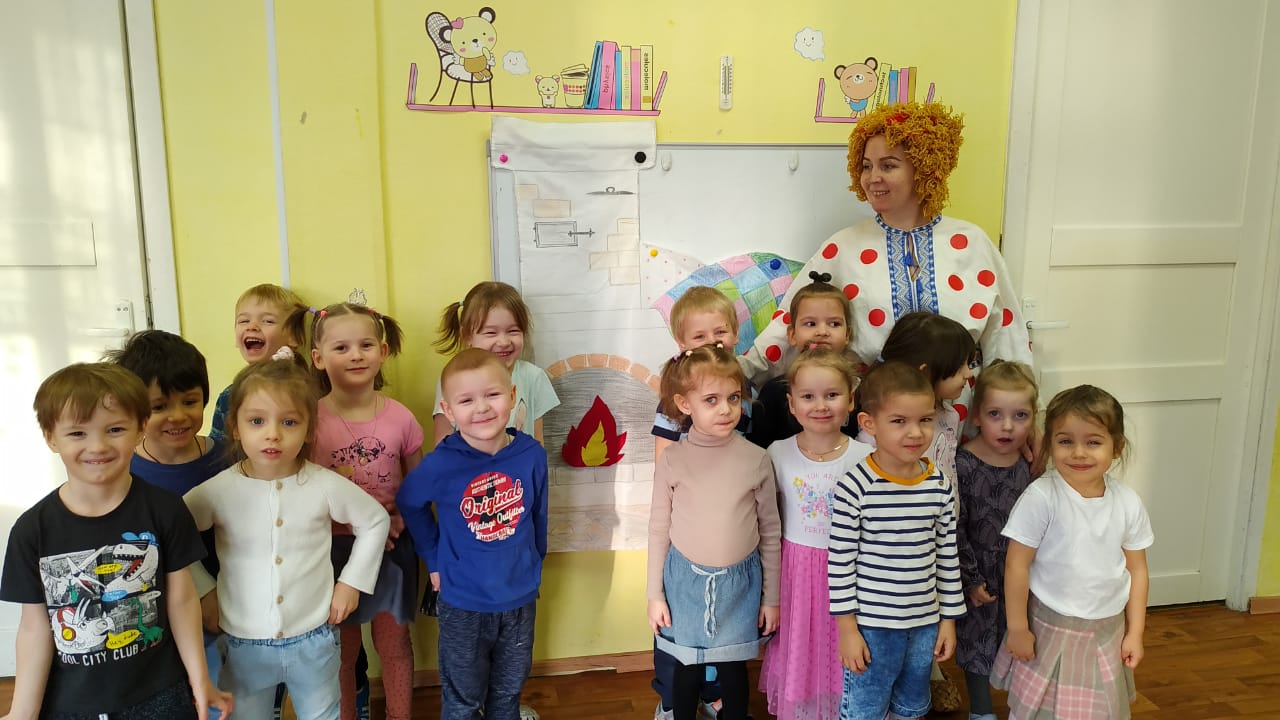